Правильное питание-
залог здоровья!
Соблюдение здорового образа жизни- это
1)соблюдение режима дня; 
2)соблюдение режима питания, правильное питание;
3)закаливание;
4) Занятие спортом
5)соблюдение правила гигиены
6)	«Ради крепкого здоровья – мойте руки чаще»;
7) Соблюдайте правила поведения за столом
	«Когда я ем, я глух и нем!»;
8) доброе отношение к людям, к окружающей нас природе, животным;
Рано утром просыпайся,
Себе, людям улыбайся,
Ты зарядкой занимайся,
Обливайся, вытирайся,
Всегда правильно питайся,
В садик смело 
отправляйся.
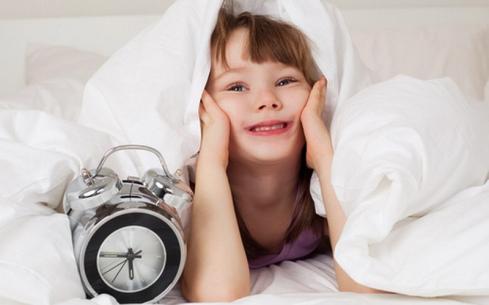 «Дерево держится своими корнями, а человек пищей»
Выберите продукты, которые полезны для вас и разделите на две группы:
«Сникерс», молоко, морковка, капуста, суп, торт, пепси, конфеты, жвачка, гамбургер, яблоки, картошка фри, бананы, пончики
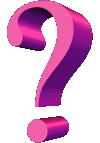 Вредные
Полезные
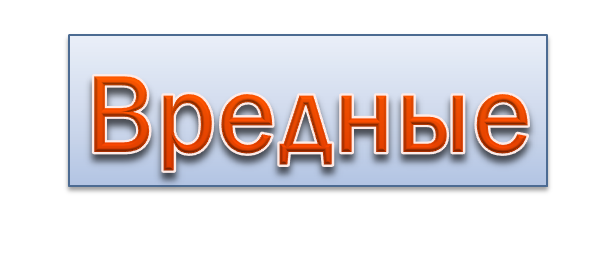 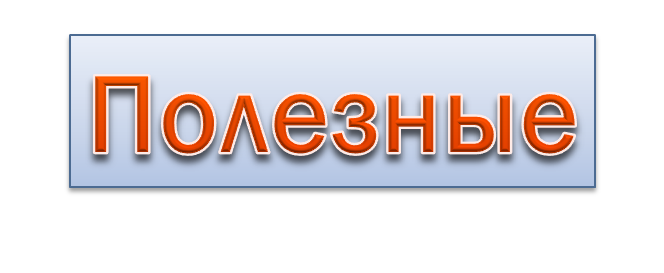 Молоко 
Морковка
Капуста
Суп
Яблоки
Бананы
«Сникерс»
Гамбургер
Пепси
Картошка фри
Жвачка 
Конфеты
Торт
Пончики
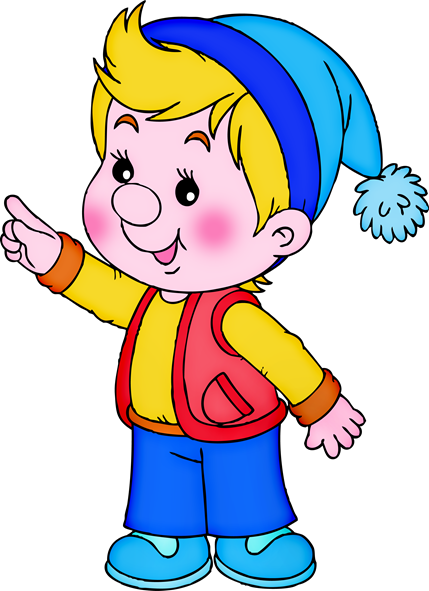 Сколько раз в день необходимо питаться?
-Завтрак 
-Второй завтрак
-Обед
-Полдник
-Ужин
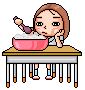 Прежде чем за стол мне сесть, я подумаю что съесть!
Ребята, что же кушают на завтрак?
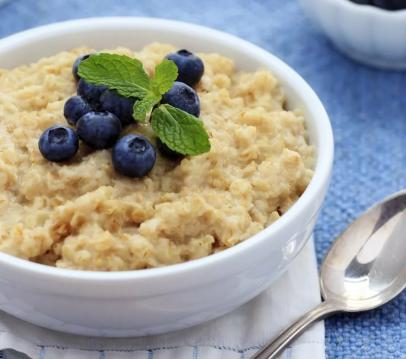 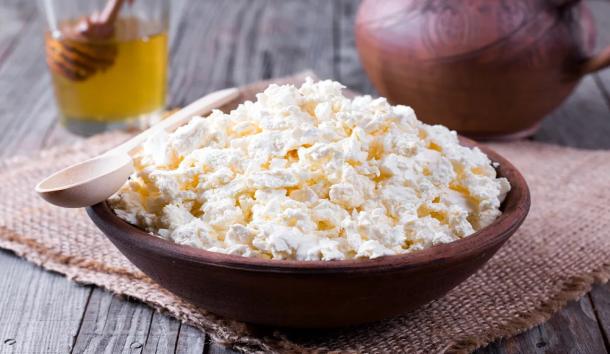 Каша
Творог
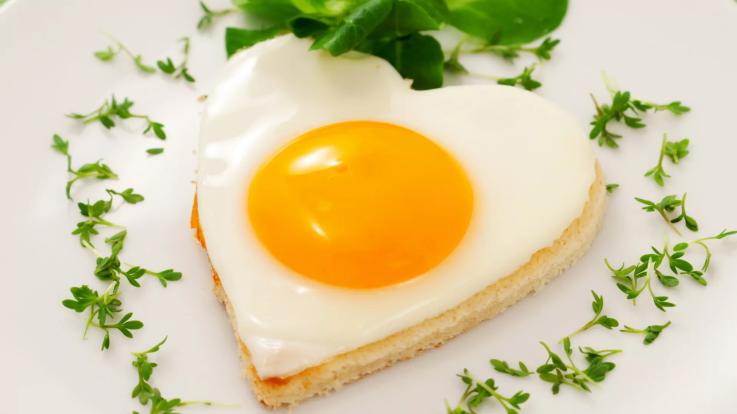 Яичница
Два условия правильного питания:
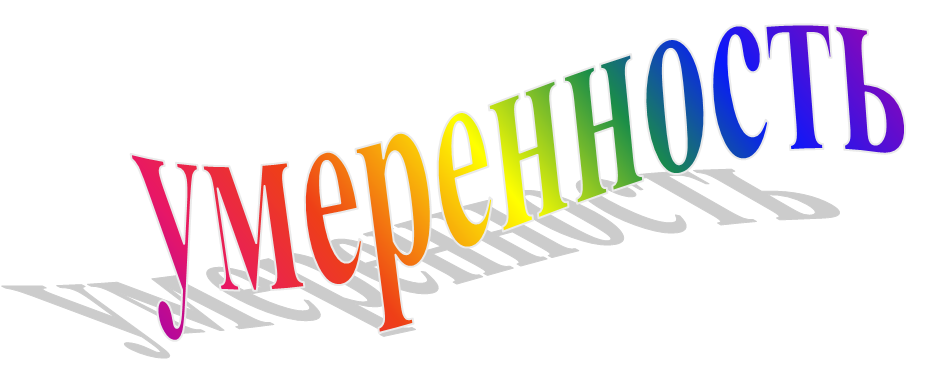 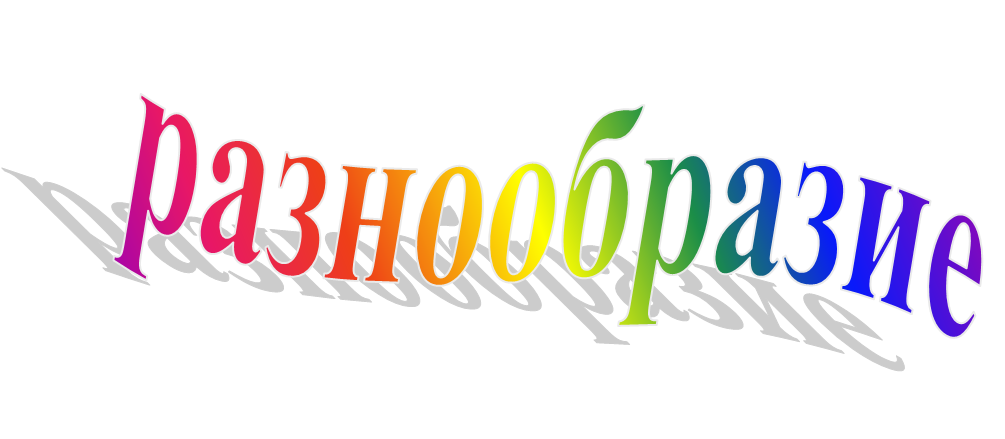 Ребята, овощи и фрукты -это кладовая здоровья!
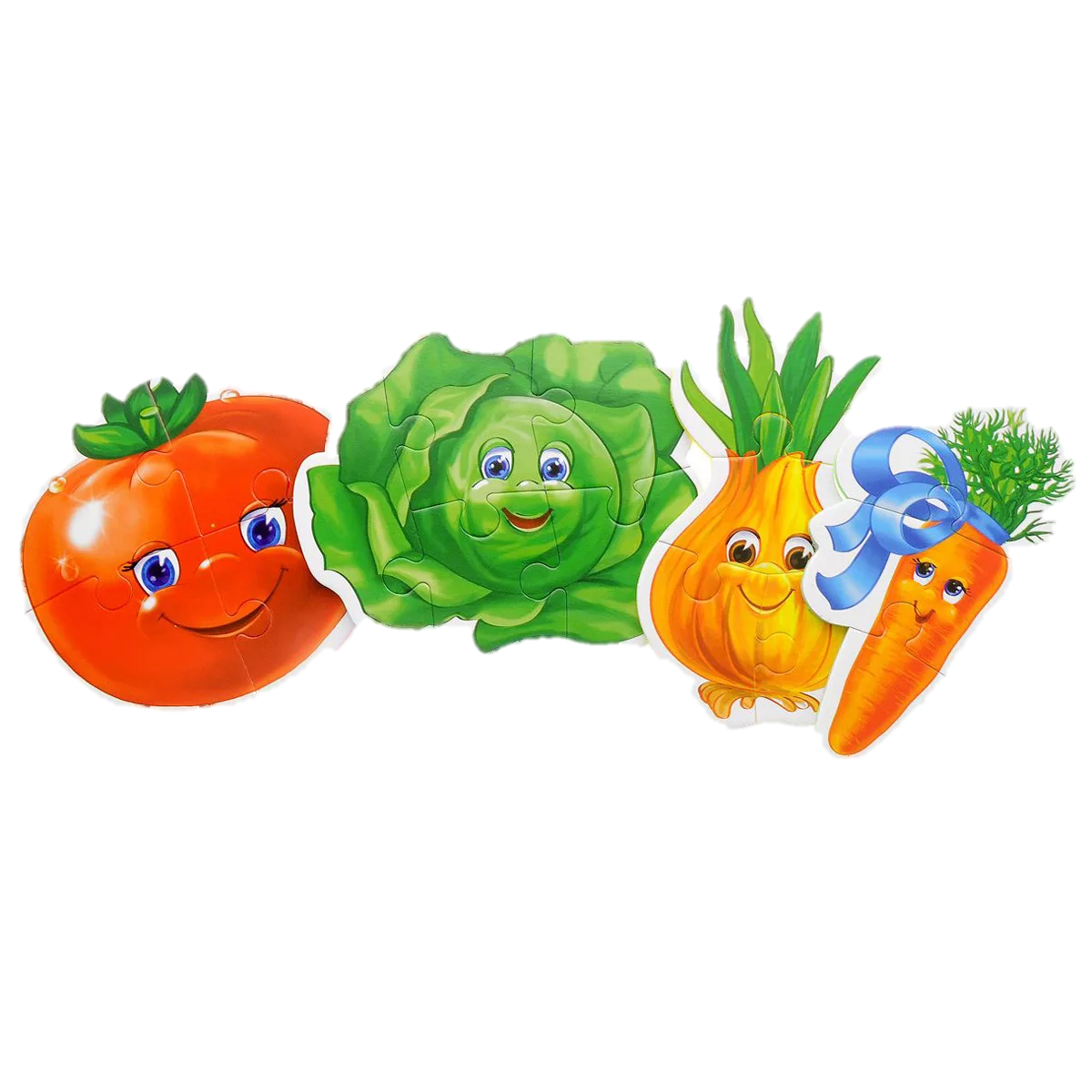 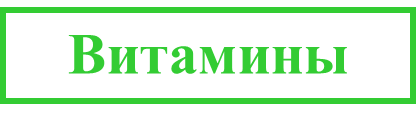 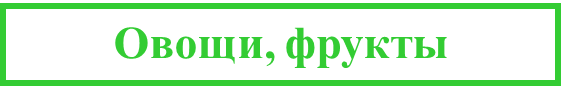 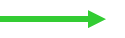 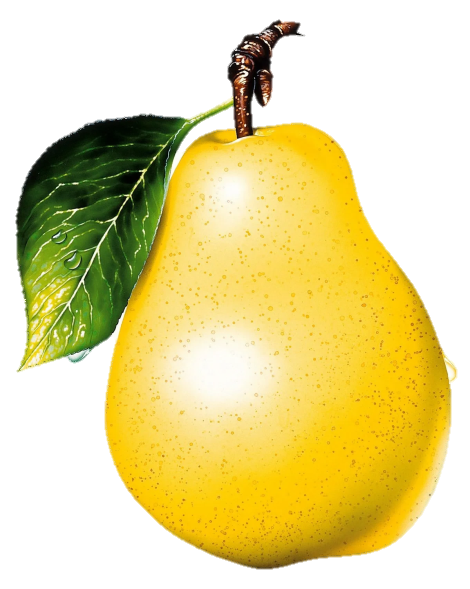 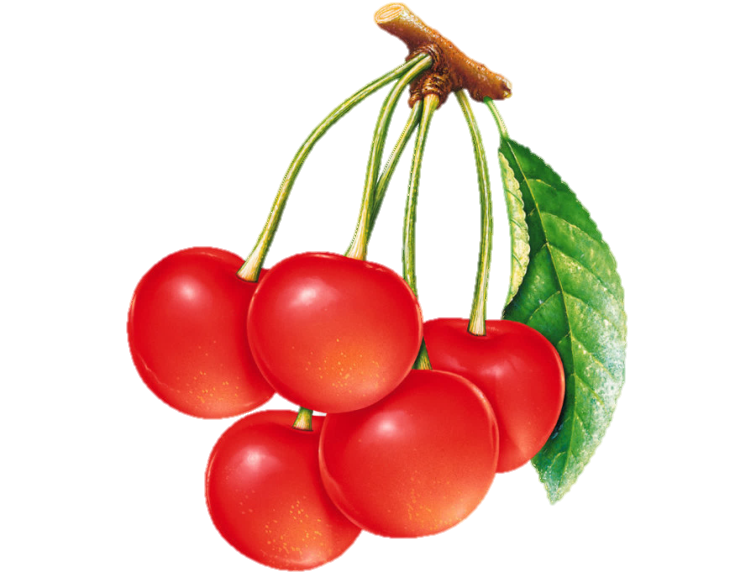 Пирамида питания
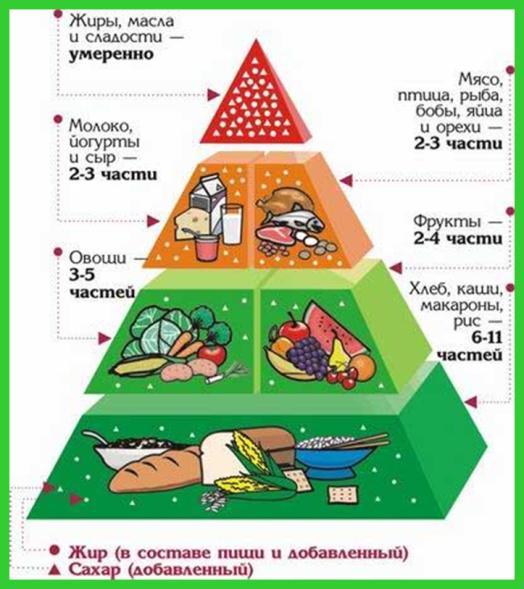 Золотые правила здорового питания
Главное – не переедайте.
Ешьте в одно и то же время простую, свежеприготовленную пищу, которая легко усваивается
Тщательно пережевывайте пищу, не спешите глотать.
Мойте фрукты и овощи перед едой.
Каждый человек должен заботиться о своем здоровье. Ведь никто не позаботится о тебе лучше, чем ты сам.
Я хочу быть здоровым!
Я могу быть здоровым!
Я буду здоровым!
Спасибо за внимание!